Introductory statistics

Chapter 9 Hypothesis Testing with One Sample
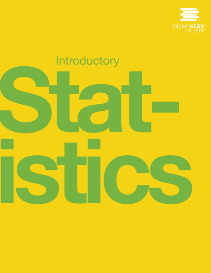 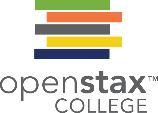 Prepared by the College of Coastal Georgia for OpenStax Introductory Statistics
Chapter 9: Hypothesis Testing with One Sample
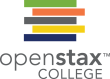 9.1 Null and Alternative Hypotheses

9.2 Outcomes and the Type I and Type II Errors

9.3 Distribution Needed for Hypothesis Testing

9.4 Rare Events, the Sample, Decision and Conclusion

9.5 Additional Information and Full Hypothesis Test Examples
Prepared by the College of Coastal Georgia for OpenStax Introductory Statistics
Chapter Objectives
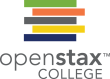 By the end of this chapter, the student should be able to:
Differentiate between Type I and Type II Errors.

Describe hypothesis testing in general and in practice.

Conduct and interpret hypothesis tests for a single population mean, population standard deviation known.

Conduct and interpret hypothesis tests for a single population mean, population standard deviation unknown.

Conduct and interpret hypothesis tests for a single population proportion.
Prepared by the College of Coastal Georgia for OpenStax Introductory Statistics
Introduction
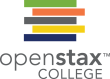 One job of a statistician is to make statistical inferences about populations based on samples taken from the population. Confidence intervals are one way to estimate a population parameter. Another way to make a statistical inference is to make a decision about a parameter.
For instance, a car dealer advertises that its new small truck gets 35 miles per gallon, on average.
A tutoring service claims that its method of tutoring helps 90% of its students get an A or a B.
A company says that women managers in their company earn an average of $60,000 per year.

A statistician will make a decision about these claims. This process is called " hypothesis testing." A hypothesis test involves collecting data from a sample and evaluating the data. Then, the statistician makes a decision as to whether or not there is sufficient evidence, based upon analyses of the data, to reject the null hypothesis.
Prepared by the College of Coastal Georgia for OpenStax Introductory Statistics
Hypothesis Testing
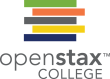 Hypothesis testing consists of two contradictory hypotheses or statements, a decision based on the data, and a conclusion.
To perform a hypothesis test, a statistician will:
1. Set up two contradictory hypotheses.
2. Collect sample data (in homework problems, the data or summary statistics will be given to you).
3. Determine the correct distribution to perform the hypothesis test.
4. Analyze sample data by performing the calculations that ultimately will allow you to reject or decline to reject the null hypothesis.
5. Make a decision and write a meaningful conclusion.
Prepared by the College of Coastal Georgia for OpenStax Introductory Statistics
9.1 | Null and Alternative Hypotheses
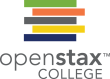 The actual test begins by considering two hypotheses. They are called the null hypothesis and the alternative hypothesis. These hypotheses contain opposing viewpoints.
H0: The null hypothesis: It is a statement about the population that either is believed to be true or is used to put forth an argument unless it can be shown to be incorrect beyond a reasonable doubt.
Ha: The alternative hypothesis: It is a claim about the population that is contradictory to H0 and what we conclude when we reject H0.
Since the null and alternative hypotheses are contradictory, you must examine evidence to decide if you have enough evidence to reject the null hypothesis or not. The evidence is in the form of sample data.
Prepared by the College of Coastal Georgia for OpenStax Introductory Statistics
Null and Alternative Hypotheses
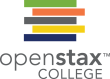 After you have determined which hypothesis the sample supports, you make a decision. There are two options for a decision. They are "reject H0" if the sample information favors the alternative hypothesis or "do not reject H0" or "decline to reject H0" if the sample information is insufficient to reject the null hypothesis.
Mathematical Symbols Used in H0 and Ha:
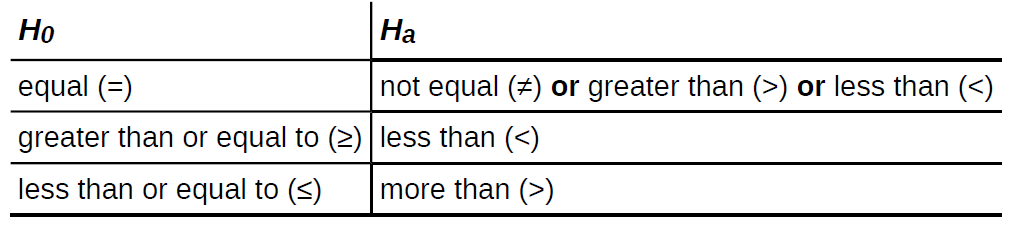 Prepared by the College of Coastal Georgia for OpenStax Introductory Statistics
Null and Alternative Hypotheses
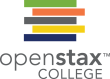 NOTE
H0 always has a symbol with an equal in it. Ha never has a symbol with an equal in it. The choice of symbol depends on the wording of the hypothesis test. However, be aware that many researchers (including one of the co-authors in research work) use = in the null hypothesis, even with > or < as the symbol in the alternative hypothesis. This practice is acceptable because we only make the decision to reject or not reject the null hypothesis.

Example 9.1
H0: No more than 30% of the registered voters in Santa Clara County voted in the primary election. p ≤ 30
Ha: More than 30% of the registered voters in Santa Clara County voted in the primary election. p > 30
Prepared by the College of Coastal Georgia for OpenStax Introductory Statistics
Examples
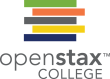 Example 9.3
We want to test if college students take less than five years to graduate from college, on the average. The null and alternative hypotheses are:
H0: μ ≥ 5
Ha: μ < 5
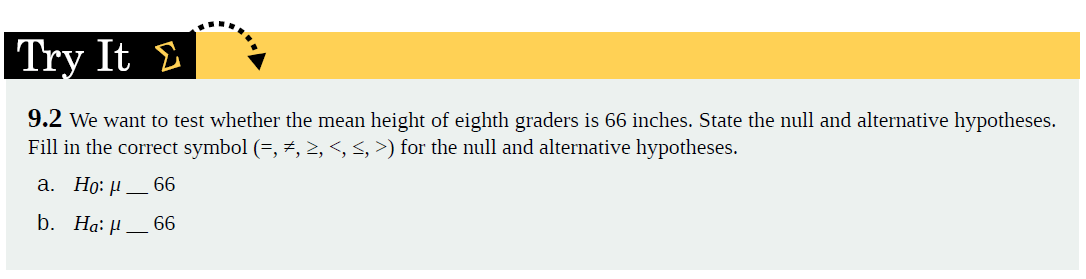 Prepared by the College of Coastal Georgia for OpenStax Introductory Statistics
Example 9.4
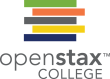 In an issue of U. S. News and World Report, an article on school standards stated that about half of all students in France, Germany, and Israel take advanced placement exams and a third pass. The same article stated that 6.6% of U.S. students take advanced placement exams and 4.4% pass. Test if the percentage of U.S. students who take advanced placement exams is more than 6.6%. State the null and alternative hypotheses.
H0: p ≤ 0.066
Ha: p > 0.066
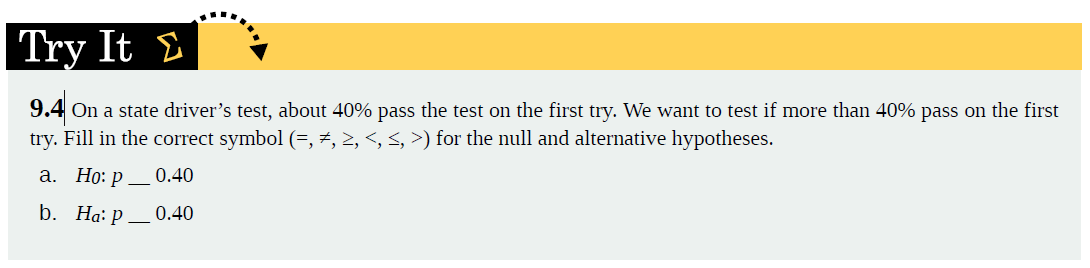 Prepared by the College of Coastal Georgia for OpenStax Introductory Statistics